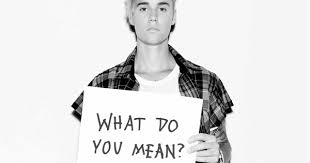 MEME?
How this will work:
Teams: create captions for pictures provided
Each round there will be a new category. Each team will draw a card from the bag that has a word on it that fits in the round’s category. Your meme caption must include/be based off of the word on your card.
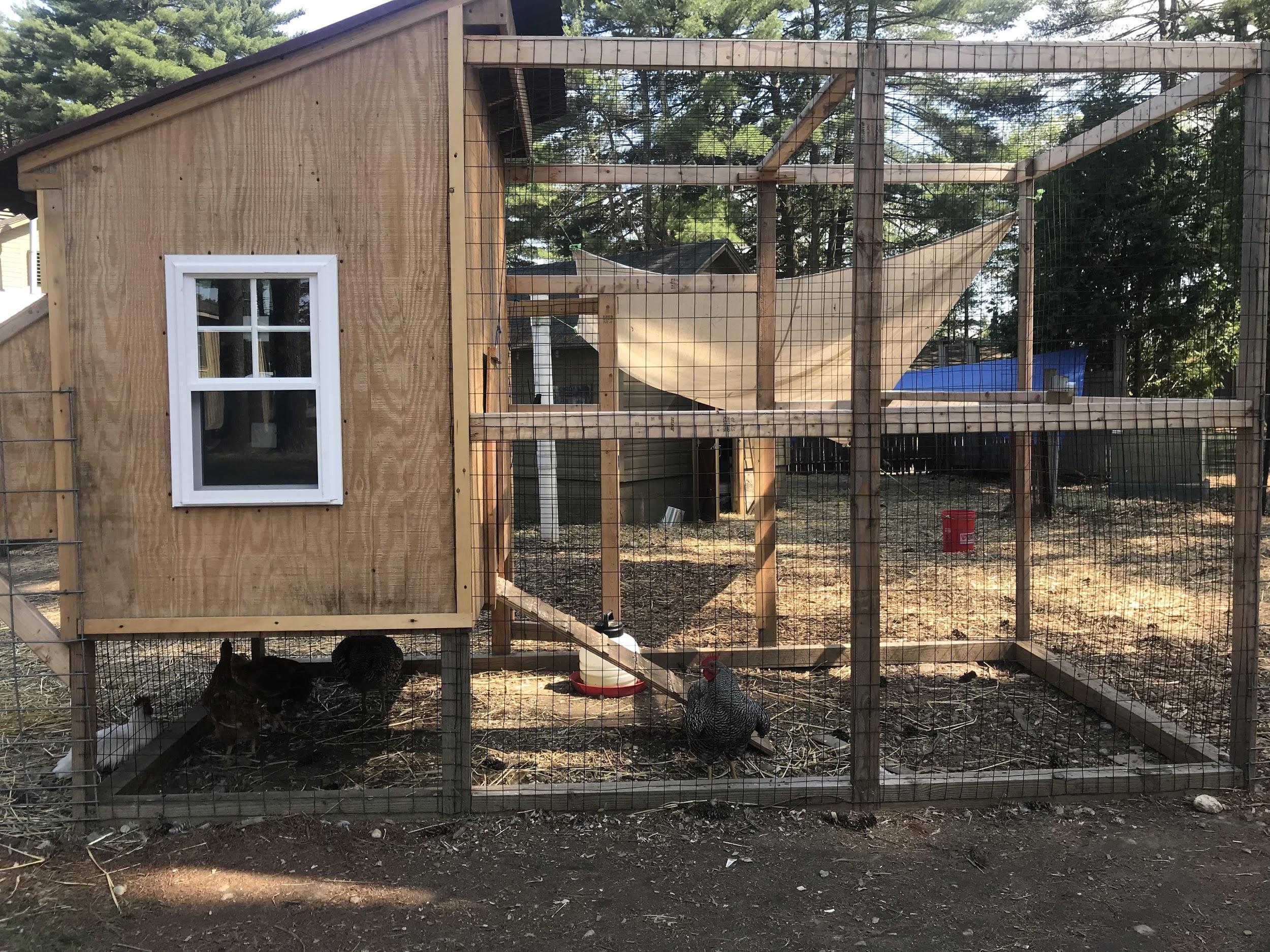 Biblical Figures
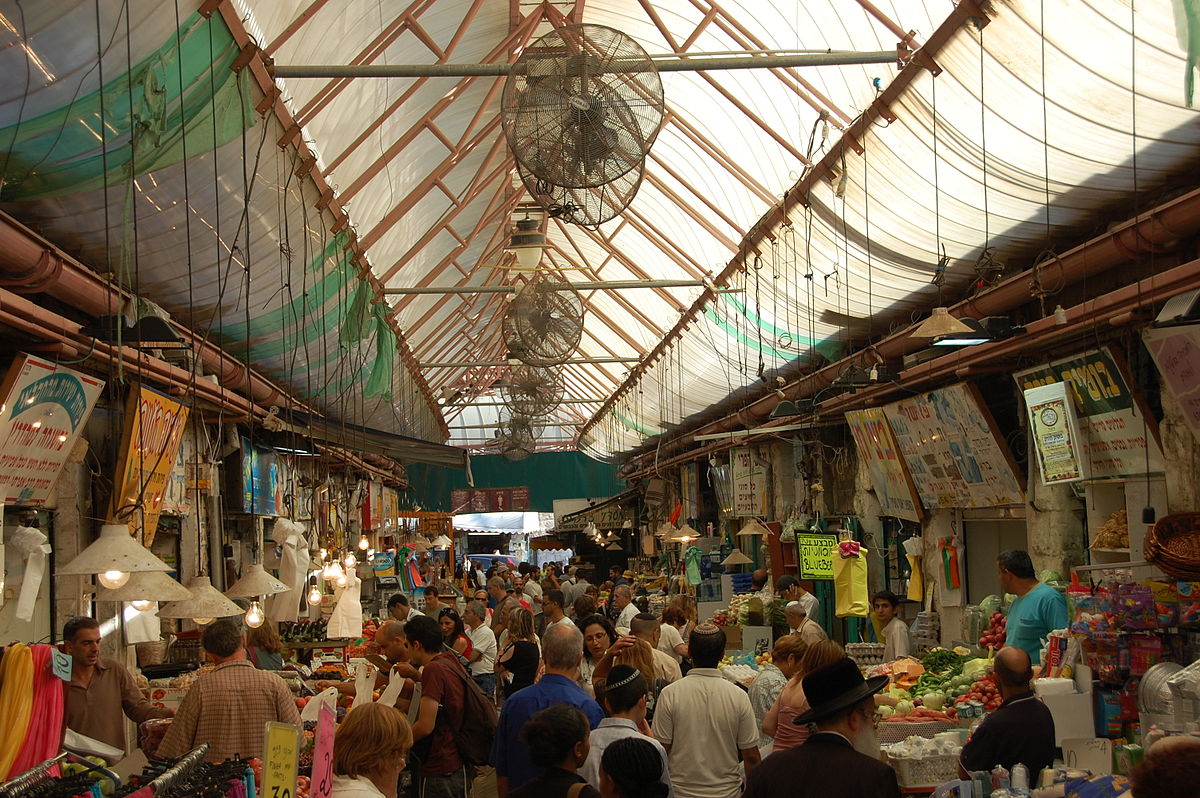 The Shuk
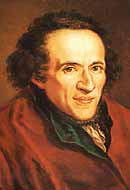 Moses Mendelssohn
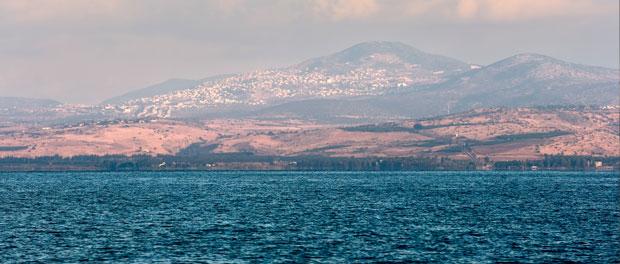 The Kinneret
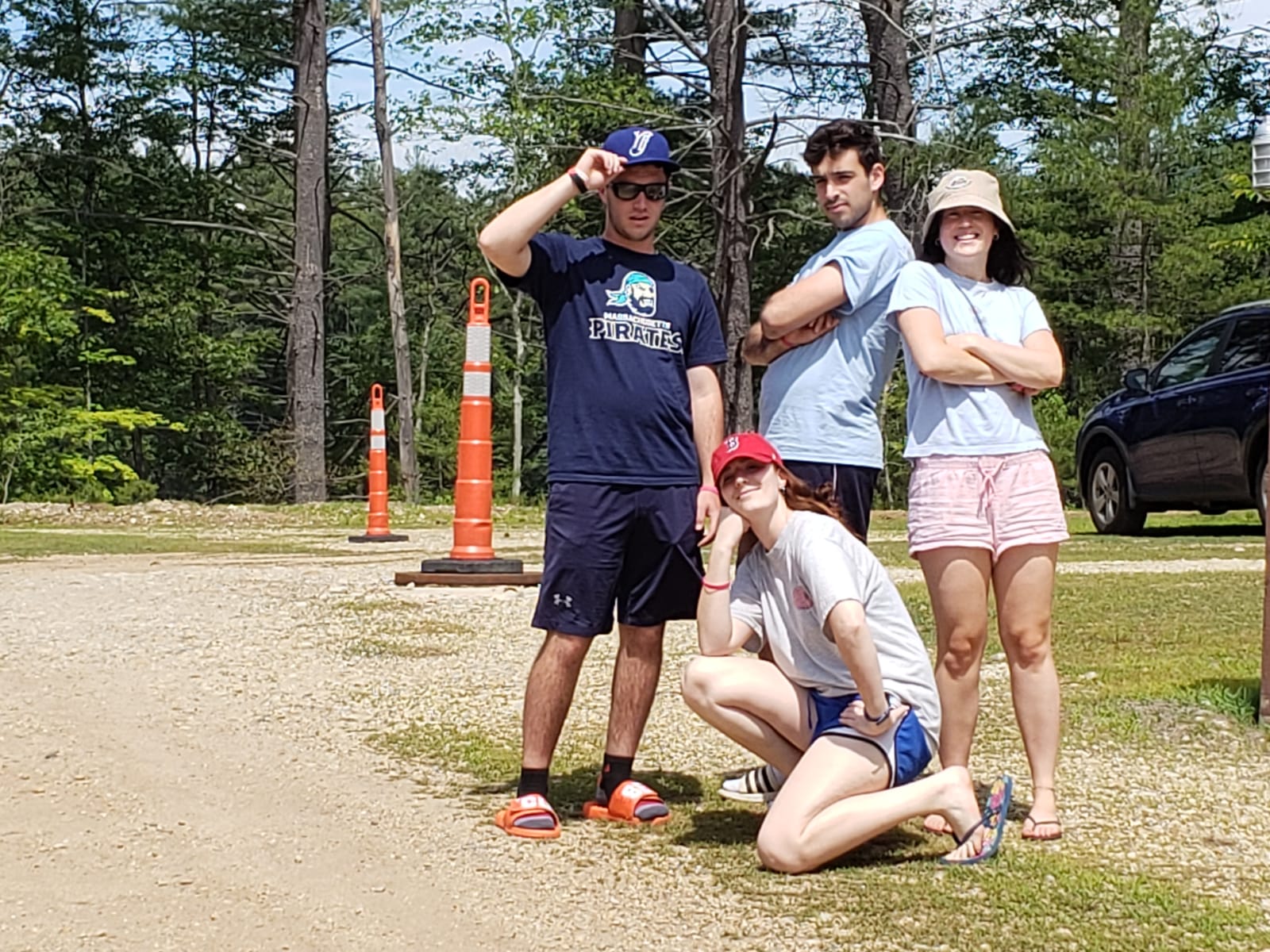 Tzevet Nivonim
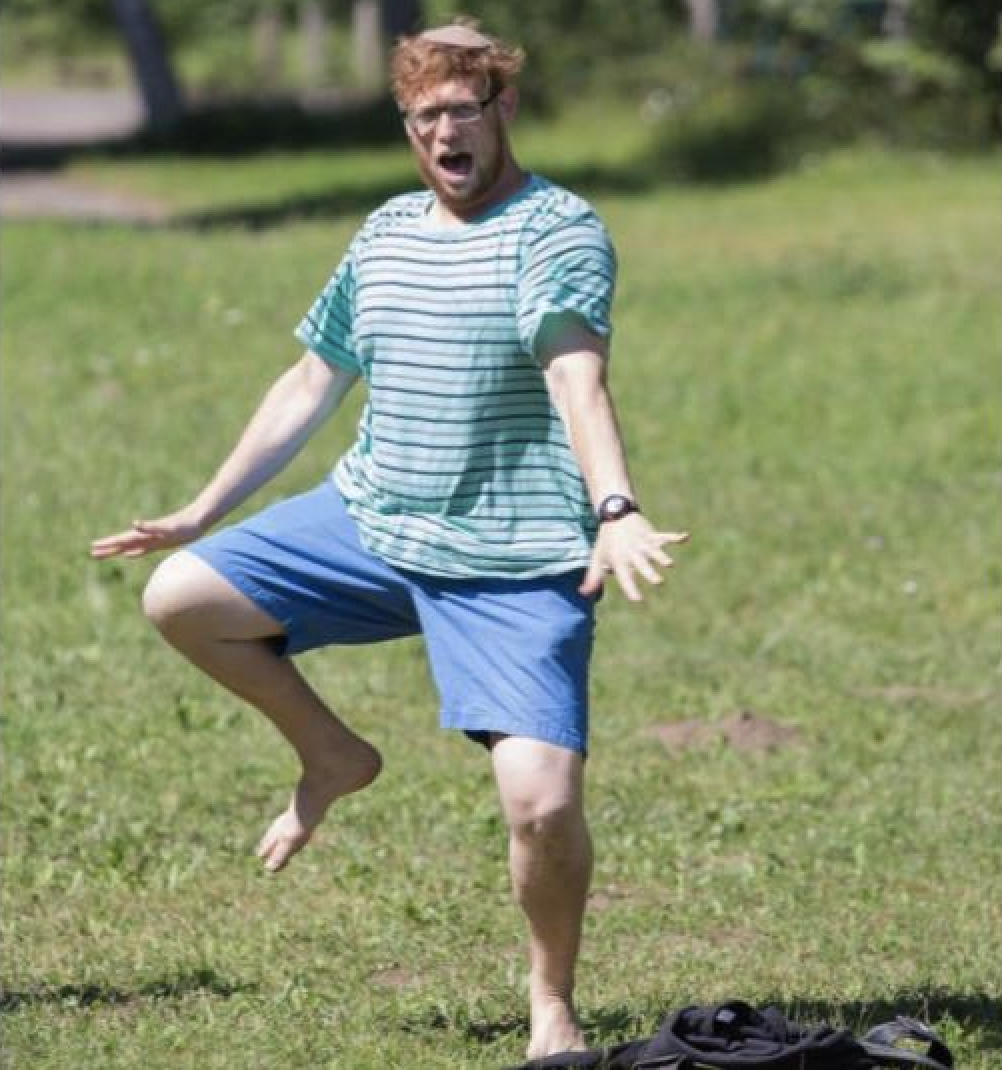 Sensei Aryeh Kalender